Kanser hücrelerinin özellikleri
Sunum Planı
Hücre Bölünmesi ve Nedenleri
Hücre Döngüsü, Evreleri ve Kontrol Noktaları
Hücre Döngüsünün Düzenlenmesi
Hücre Döngüsü ve Kanser İlişkisi
Hücre Bölünmesi
Hücre bölünmesi,

tek hücrelilerde çoğalmayı,
çok hücreli canlılarda; 
doku, organ ve sistemlerin büyüyüp gelişmesini,
yıpranan dokuların onarılmasını,
ölen hücrelerin yerine yenilerinin yapılmasını sağlar.
Hücreler Neden Bölünür?
Hücreler yaşamsal faaliyetlerini sürdürürken sürekli büyür. Hücrenin büyümesi demek hücre zarının, sitoplâzmanın ve çekirdeğin büyümesi demektir. 
Fakat sitoplâzmanın (hacimce) büyümesi hücre zarının (yüzeyce) büyümesinden daha fazla olur. Bir süre sonra hücre zarından madde giriş-çıkışı zorlaşır ve çekirdeğin yöneteceği alan sınırlı olduğu için çekirdek hücreyi yönetmekte zorlanır.
Bu anda çekirdekteki DNA molekülü, yüzey alanını arttırmak amacıyla bölünme emrini verir ve bölünme emri verildikten sonra hücre bölünmesi engellenemez.
Bölünme Sinyalleri
1- Ekstrinsik-dış etkenler: Hücre-hücre kontaktı, büyüme faktörleri, hormonlar, sitokinler ile karşılaşma
2- İntrinsik-iç düzenleyici sistemler: Siklinler, CDK aktivitesi
Hücre Döngüsü
Bir bölünmenin tamamlanmasından bir sonraki bölünmeye kadar geçen olaylar hücre döngüsünü oluşturur.
İn vivo’da (canlı organizmalar içinde) hücreler arasında hücre döngüsünün toplam süresi açısından farklılıklar varken, in vitro’da (kültürde) birçok hücre tüm döngüyü yaklaşık 16 saatte tamamlar.
Hücre döngüsünün evreleri

İNTERFAZ
G1 (gap 1)          RNA ve                                                                                                                                                                                      
G2 (gap 2)          protein sentezi
 
S evresi            DNA,RNA ve                   
                              protein sentezi

2.  MİTOZ
Profaz
Prometafaz
Metafaz
Anafaz
Telofaz
Hücre Döngüsünün Evreleri
Hücre döngüsü genel olarak iki evreden oluşur;
İnterfaz
Mitotik Faz

İnterfaz (Bölünmeye Hazırlık Evresi)
Bu evre döngünün yaklaşık %90’ını kapsar. 
İnterfaz sırasında hücre büyür ve bölünme için kromozomlarını kopyalar.
3 alt fazı vardır; G1, S, G2
Toplam hücre siklusu 24 saat olan hızlı çoğalan bir insan hücresinde;   G1 fazı        11 saat, 
	                                                                                                                 S fazı          8 saat, 
                                                                                                                                 G2 fazı         4 saat,
                                                                                                                                 M fazı         1 saattir.
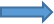 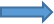 G1 fazının geç bir noktasında (restriction point) hücreler iki yoldan birini izler; 
Hücreler,
ya döngüden çıkarak dinlenme durumuna geçer ve G0 evresine girer,
ya da DNA sentezini başlatarak döngüyü tamamlar.

Hızlı çoğalan embriyonik hücrelerin dışında yetişkin hayvanlarda bazı hücreler bölünmelerini tamamıyla durdurur.(sinir hücreleri, kas hücreleri)

Bazıları da sadece nadiren hücrenin yaralanması veya ölümüyle kaybolması sonucu yerine koymak için gerekli olduğunda bölünür.(deri fibroblast hücreleri ve karaciğer, böbrek ve akciğer gibi iç organ hücreleri)

Bu hücreler metabolik olarak aktif oldukları, uygun bir hücre dışı sinyal almadıkça çoğalmadıkları bir faz olan G0 fazına girmek üzere G1 fazından ayrılırlar.

G0 evresine giren hücreler, canlı ve metabolik olarak aktif kalırlar fakat çoğalmazlar. Hücre bu evrede günlerce veya yıllarca kalabilir.
Kanser hücreleri belirgin bir şekilde G0’a girmekten kaçınırlar ve burayı çok hızlı bir şekilde geçerler.
Diğer hücreler G0’a girerler ve hücre döngüsüne tekrar katılmazlar. Ancak G1’e geri dönmeleri için uyarılabilirler.
c) G2 Evresi
RNA ve protein sentezi devam eder.
Mitoz bölünme için hazırlıklar yani;
nukleus membranının parçalanması, 
nukleolusun kaybolması,
kromatinin yoğunlaşması ve
kromozomlara değişimi için gerekli olan yeni proteinlerin sentezlenmesi sürer. 
G2’nin sonuna kadar hücrenin hacmi kabaca 2 katına çıkmış, DNA replike edilmiş ve mitoz başlatılmıştır. 
Sürekli olarak bölünen hücreler, mitozu izleyerek bu döngüyü (G1      S      G2      M) defalarca tekrarlar.
b) S Evresi
RNA sentezi G1 deki gibi devam eder, protein sentezi ise en yüksek seviyededir.
DNA replikasyonu ile DNA miktarı iki katına çıkar. (2n        4n)
Sentez evresinde her kromozom kendine özgü zamanda DNA sentezi yapar.
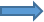 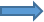 2. Mitoz
Bazı tek hücreli organizmalarda eşeysiz üremenin temelini oluştururken, çok hücreli canlılardaki hücrelerin mitotik aktivitesi, organizmanın gelişmesinin ve büyümesinin temelidir.
Yetişkin organizmalarda mitotik aktivite, yaranın iyileşmesinde ve belirli dokulardaki diğer hücre yenilenmelerinde önem kazanır.
Alt fazları; Profaz, Prometafaz, Metafaz, Anafaz, Telofaz
Genetik materyal, çekirdek bölünmesi (karyokinez) sırasında iki kardeş hücreye bölünür. Karyokinezi sitoplazmik bölünme (sitokinez) izler.
Sitokinez, hacmi ikiye bölen ve ayrı bir plazma zarı ile her iki yeni hücreyi çeviren bir mekanizmaya gereksinim duyar. Sitoplazmik organeller mevcut zar yapılarından yararlanarak ya kendilerini eşlerler ya da her bir hücrede de novo (yeniden) sentezlenirler.
Tüm döngünün genellikle bir saatten az bir bölümünü kapsar.
 Protein ve RNA sentez hızı aniden yavaşlar, genetik materyal, oluşan iki yeni hücreye dağılır. 
M fazını takiben oluşan yeni hücreler ya G0 ya da G1 fazına girerler.
İnterfaz - kromozomlar kromatin oluşturmak üzere uzar ve çözülür.
Profaz – kromozomlar kıvrılarak kısalır; sentrioller bölünür ve birbirinden uzaklaşır.
Prometafaz – kromozomlar belirgin olarak çift yapılıdır; sentrioller zıt kutuplara gitmiştir; iğ iplikleri oluşmuştur.
Metafaz- sentromerler metafaz plağında dizilir.
Anafaz – sentromerler ayrılır ve kardeş kromozomlar zıt kutuplara çekilir.
Telofaz – kardeş kromozomlar kutuplara ulaşır; sitokinez başlar. Aynı genetik materyalli iki yeni hücre meydana gelir.
Hücre Döngüsünün Düzenlenmesi
Hücre Döngüsünün Kontrol Noktaları
Normal hücrelerde, hücre döngüsü süreci sıkı bir şekilde düzenlenmiştir ve her aşamanın tamamlanması, bir sonraki aşamaya geçebilmeyi başlatmaktadır. 
Hücre döngüsünde, bir sonraki aşamaya ilerlemeden önce hücrenin kendi iç dengesini izlediği ve kontrol ettiği en az 3 farklı nokta vardır. 

             Bunlar; G1/S 
                           G2/M
                           M Kontrol Noktaları
G1/S Kontrol Noktası
 Hücre, kendi boyutunu izler ve DNA’sının hasar görüp görmediğine karar verir. 
DNA hasarı oluşursa, ATM/ATR sinyal yolağı hasarı algılar ve S fazına geçiş engellenir.
ATM( Ataxia Telengiectasia Mutant kinaz ) tarafından p53'ün aktivasyonu, DNA onarımı ve apoptozisi koordine eden DNA hasar sinyal yollarına aracılık eder.
ATM çift iplik kırıklarına cevapta ve ATR olarak adlandırılan kinaz da diğer tip DNA hasarlarına cevapta önerilmektedir.
Eğer hücre boyutu ve DNA bütünlüğü normal ise, G1/S kontrol noktası geçilmiş olur ve hücre S aşamasına ilerler.
2. G2/M Kontrol Noktası
Eğer DNA kopyalaması ya da herhangi bir DNA kusurunun onarımı tamamlanmamış ise, bu süreçler tamamlanıncaya kadar hücre döngüsü işlemi durdurulur.

3.   M Kontrol Noktası
En büyük kontrol noktası mitoz sırasında ortaya çıkar.
Hem iğ iplikçikleri sisteminin oluşması hem de iğ iplikçiklerinin sentromere tutunan kinetekorlar ile bağlanması kontrol edilir. Eğer bu iğ iplikçikleri uygun bir şekilde biçimlendirilmemiş ya da bağlanmaları uygun olmamış ise, mitoz durdurulur.
APC inhibisyonu ile metafaz duraklaması ya da apopitozis gerçekleşir. Çünkü, APC sistemi (separase aracılığıyla) kardeş kromatinlerin ayrılmasına izin verir.
Anaphase-Promoting Compleks (APC)
Hücre döngüsü faz geçişleri regülasyonun önemli bir kısmından sorumlu bir sistem olan protein-ubiquitin ligaz sisteminin bir çeşididir.
Bu sistem, hedef proteinlerde bulunan lizin amino asidine ubiquitin yapısı ekleyerek poliubiquitin zincirleri oluşturur ve proteinlerin proteozomlar tarafından parçalanmasını sağlar.
APC, 12 subünit içeren bir enzimdir.
Protein yıkımı için hedefteki substratlara ubiquitin E3 ligaz gibi ubikütinin ekler, hücre döngüsü progresyonunda düzenleyici görevleri vardır. 
APC’nin en önemli rolü mitozda kardeş kromatidlerin ayrılmasının kontrolüdür.
Kardeş kromatidlerin yanlış ayrılması regülasyon bozukluğu (anoploidi) ile sonuçlanır, anoploidi birçok kanser tipinde rastlanır.
APC aktivitesi hücre döngüsü boyunca dalgalanma gösterir ve aktivitesi Cdc 20 ve Kadherin-1 (Cdh1) tarafından kontrol edilir. 
APC’nin APC27, Cdc23, Cdc17 gibi alt birimleri bulunmaktadır ve anafaz inhibitörlerinin yıkımında gereklidir.
Hücre Döngüsünün DüzenlenmesiHücrelerin, hücre döngüsünün değişik evrelerinden sistemli bir şekilde geçmeleri siklinler, siklin bağımlı protein kinazlar ve siklin bağımlı kinaz inhibitörleri (CDI) tarafından denetlenir.Bu proteinlerin düzeyleri hücre siklusunun farklı fazlarında farklılıklar gösterir.
Siklin-bağımlı kinazlar (CDK’lar);
Serin-treonin spesifik protein kinazlardır.
Hücre döngüsü esnasında devamlı ifade edilirler fakat inaktif formlarında ‘Siklin’ adındaki protein ailesine bağlanarak fosforile olurlar ve aktif hale gelirler.
CDK/siklin kompleksleri hücre döngüsü boyunca hücre gelişimi için gerekli değişiklikleri sağlayan diğer proteinleri seçici olarak fosforlar ve aktive ederler.
C/CDK kompleksi spesifik noktalarda çalışır.
CDK ekspresyonu siklus sırasında kontrol edilir, fonksiyonel etkinlikleri siklin ile belirlenir.
Siklin ekspresyonu, gen transkripsiyonu ve degredasyon dengesi ile dinamiktir.
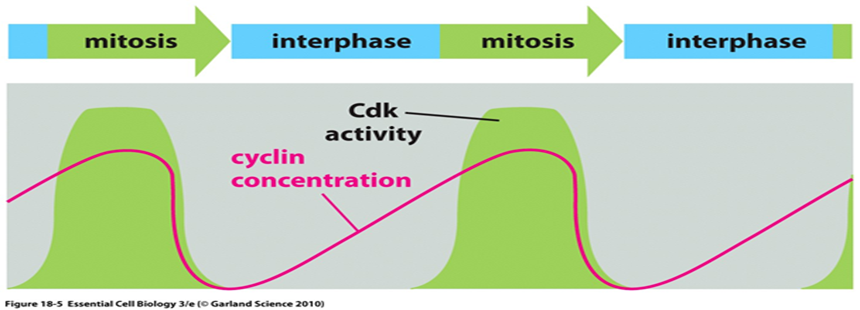 Siklinler;
Değişik yapıda düzenleyici bir protein ailesidir. 
CDK’lardan farklı olarak, hücre döngüsünün belirli evrelerinde sentez edilirler.
Fonksiyonları CDK’ları aktive etmektir. Fonksiyonlarını yerine getirdikten sonra siklin düzeyi hızla düşmektedir.
15’ten fazla siklin tanımlanmıştır.
Hücre döngüsünde sırasıyla görevli siklinler;
              Siklin D
              Siklin E
              Siklin A
              Siklin B
Bunlar bir veya birden fazla CDK’ya bağlanır.
Siklin D
Hücre döngüsünde düzeyi ilk artan siklindir.
G1’in ortasında ortaya çıkar ve S evresinde yok olur.
3 formu bulunur: D1, D2 ve D3
Diğer siklinler gibi dayanıklı değildir, ubiquitin-proteazom yolağı üzerinden yıkılır.
Hücre döngüsünün G1 evresinde CDK4 ve CDK6’ya bağlanarak bunları aktive eder ve Siklin D/CDK4,6 kompleksini şekillendirir.
Bu kompleksin hücre döngüsünde kritik bir rolü bulunur; retinoblastoma proteinini (RB) fosforiller.
Siklin E
2 izoformu bulunur; E1 ve E2
S evresinde CDK2 ile aktif bir kompleks oluşturur.
Bazı fonksiyonları siklin E/CDK1 kompleksi tarafından üstlenebilinmektedir.
Her iki siklin E izoformunun eksikliğinde dinlenen hücreler, hücre döngüsüne geçemezler.
Hücre döngüsünün S evresinde ilerleyebilmesi ve DNA replikasyonunun başlayabilmesi için Siklin E ve CDK2 arasında aktif bir kompleksin oluşması gerekir. Bunun için aktif E2F’ye ihtiyaç vardır. Aktif E2F, Siklin E’nin ve DNA replikasyonu için gerekli polimerazın transkripsiyonunu arttırır; DNA sentezi uyarılır. 
Siklin A
CDK 2’yi aktive eder ayrıca CDK 1 ile de kompleks oluşturur.
2 izoformu bulunur: A1 ve A2.  A2 hücre döngüsü için vazgeçilmezdir.

Siklin B
CDK1 (=Cdc2) ile birlikte mitoza girişten sorumludur.
Siklin B ve CDK1 aynı zamanda MPF (Maturation Promoting Factor) mitozu ilerleten faktör olarak da bilinir.
Mitozdan çıkış, siklin B/CDK1 kompleksinin inaktive edilmesi ile gerçekleşir. Metazfaz-anafaz geçişinde degrade edilir.
Bölünme tamamlandığında, yeni bölünmüş olan hücreler G1 evresinde kalıp, yeni bir replikatif döngüye girebilirler ya da dinlenmeye çekilebilirler.
G2/M geçişi Siklin A/CDK2 kompleksi tarafından sağlanır. Bu kompleks mitotik profazdaki olayları düzenler.
E tip siklinler ve siklin A ile aktive edilen CDK2, G1/S fazından G2 fazına hücre döngüsünün ilerlemesini sağlar. Mitoz prometafazına kadar kalıcıdır. 
Profazın ötesine geçiş sağlayan en önemli mediatör Siklin B/CDK1 kompleksidir. 
Siklin B/CDK1 kompleksi bir protein fosfataz (Cdc 25) tarafından aktive edilir. Aktive edildikten sonra erken profaz evresinde çekirdek içinde birikmeye başlar.
Siklin B/CDK1 aktivasyonu çekirdek zarının çözülmesine neden olur ve mitozu başlatır. 
Siklin B/CDK1 çekirdek zarının yıkımı, kromozom yoğunlaşması ve hücre içi iskeletin yeniden organizasyonu gibi mitozun erken olaylarını tetikleyen bazı proteinleri fosforlar.
Siklin A ve B’den oluşan CDK kompleksleri G2/M geçişindeki mikrotübül stabilitesinin azalışı, sentrozomların ayrılışı, kromozom yoğunlaşması gibi bazı kritik olayları kontrol ederler.
CDK İnhibitörleri (CKI)
Bu proteinler Siklin/ CDK kompleksi oluşumunu ve DNA replikasyonunu inhibe eder.
Etkiledikleri cdk ve inhibisyon mekanizmalarına göre iki farklı CKI ailesi bulunur;  Cip/ Kip Ailesi
                                                                                                                                                     INK4/ ARF Ailesi
Bu inhibitörler tümör supresör fonksiyonu gösterirler ve tümörlerde sıklıkla değişikliğe uğramış halde bulunurlar. 
Cip/Kip Ailesi CDK İnhibitörlerinin başlıca üç elemanı bulunur; p21, p27 ve p57. 
Siklin ve CDK arasında şekillenmiş olan komplekslere bağlanarak, onları inaktive ederler.

2. INK4a/ARF gen lokusu iki proteini kodlar: p16INK4a ve p14ARF
 p15,p16,p18,p19 G1 fazındaki cdk4 ve cdk6'yı bağlayarak cyc/cdk kompleks oluşumunu inhibe eder.
p16INK4a; 
CDK4’e bağlanmak için siklin D ile yarışır.
Siklin D/CDK4 kompleksinin, RB’yi fosforile etme yeteneğini engelleyerek, hücre döngüsünü geç G1 evresinde durdurur.
İnsan kanserlerinde sıklıkla mutasyona uğramıştır veya hipermetile durumdadır. 
p14ARF; 
INK4a geninin alternatif okunması sonucu oluşur. 
p53’ün degradasyonunu engelleyerek, hücre döngüsünü bloke eder.
P53 tümör baskılayıcı gen- Genomun Gardiyanı
Genomun gardiyanı olarak da tanımlanan p53 proteini karmaşık etkinliklere sahip ve hücre siklusunu baskılayan bir transkripsiyon faktörüdür.
P53, mutant hücre çoğalmasına karşı genomun korunmasında önemli rol oynar.
P53 proteini, DNA hasarına karşı iki farklı yanıtı başlatır;
DNA onarımı için hücre döngüsünü durdurur,
DNA onarılamaz ise hücreyi apopitozise ve hücre ölümüne yönlendirir.
Normal hücrelerde, p53 proteinin konsantrasyonu çok düşüktür. Aslında her zaman sentezlenir fakat bir sorun yoksa ubiquitin sistemi ile çok çabuk degrede edilir.
Genellikle normal hücrelerde p53, MDM2 proteinine bağlı olarak inaktiftir. P53 ubiquitin ligazla yıkıma uğradıktan sonra aktive olur.
Normal hücrelerde p53 proteini,hücre döngüsünü birçok aşamada durdurabilir. 
G1/S kontrol noktasında hücre döngüsünü durdurabilmek için, aktive olmuş p53 proteini, p21 proteinini kodlayan bir genin transkripsiyonunu uyarır.
P21 proteini, CDK4/siklin D1 kompleksini inhibe eder ve hücrenin G1 aşamasından S aşamasına geçişi önlenmiş olur.
Aktive olmuş p53 proteini aynı zamanda DNA replikasyon sürecini geciktiren genlerin ifadesini düzenler, böylece S aşaması sırasında DNA hasar onarımı için zaman kazanılmış olur.
Eğer DNA hasarı S aşaması sırasında meydana gelirse, aktive olmuş p53 diğer genlerin ifadesini düzenleyerek hücrelerin G2/M kontrol noktasında kalmasını sağlar.
İşlevsel p53 kaybı olan hücreler, hücre döngüsü kontrol noktalarında tutulamazlar ya da DNA hasarına karşı apopitozise yönelemezler. Sonuç olarak hücreler, hücrenin DNA’sının durumunu göz önünde bulundurmadan, hücre döngüsü boyunca kontrolsüz bir şekilde ilerlerler.
P53’ün eksik olduğu hücrelerde mutasyon oranları yüksektir ve bu hücrelerde kansere neden olan farklı tipte mutasyonlar ile kromozomal anomaliler birikir.
İnsan kanserlerinde en sık görülen mutant gen p53'tür.
RB Tümör baskılayıcı geni
Retinoblastoma geni ilk defa küçük çocukların gözlerinde tümör gelişimiyle karakterize kalıtsal bir hastalık olan retinoblastoma çalışmalarının sonucunda tanımlanmıştır.
Retinoblastoma proteini (pRB) p53 proteini gibi hücre döngüsünün G1/S kontrol noktasını kontrol eden bir tümör baskılayıcı proteinidir.
RB proteini, tüm hücre tiplerinde ve hücre döngüsünün bütün safhalarında çekirdekte bulunur. Ancak, hücre döngüsü boyunca, kendisinin fosforillenme durumuna bağlı olarak farklı aktivite gösterir.
RB Tümör baskılayıcı geni
Hücre, büyüme faktörleri ile uyarıldığında G1 fazına geçer ve S fazına yaklaşır. G1 fazı boyunca RB proteini, CDK4/siklin D1 kompleksi tarafından fosforillenir.
Fosforillenmiş pRB inaktiftir ve bağlandığı düzenleyici proteinleri serbest bırakır. 
pRB tarafından salınan E2F ve diğer regülatör proteinler serbest kaldıklarında, ifade ürünleri G1 fazından S fazına geçiş için gerekli olan 30’dan fazla genin ifade edilmesini uyarır.
Hücreler S,G2 ve M fazlarına geçtikten sonra RB proteini, fosforillenmemiş haline döner ve E2F gibi regülatör proteinlere bağlanarak bir sonraki döngüde bunlara ihtiyaç duyuluncaya kadar bağlar.
Normal dinlenme halindeki hücrelerde RB proteini aktiftir ve S fazına geçişi engeller.
Hücre Döngüsünün Kanserle İlişkisi
Hücre döngüsü, ürünleri döngüyü ilerleten ya da baskılayan genlerin karşılıklı etkileşimleri ile düzenlenmektedir. Hücre döngüsünü kontrol eden herhangi bir gende oluşan mutasyon ya da yanlış ifade, bir çok yoldan kanserin gelişimine katkıda bulunur.
Pek çok kanser tipinde hücre siklus kontrol noktalarında mutasyonlar belirlenmiştir.
Örneğin, G1/S ya da G2/M kontrol noktalarını kontrol eden genler kusurluysa, hücre DNA hasarını onarmadan döngüde ilerlemeye devam edebilir. Bu durum genlerde daha fazla mutasyon birikmesine ve böylece kontrolsüz çoğalma ve metastaza neden olabilir.
Benzer şekilde, eğer hücre döngüsünün ilerleyişini kontrol eden siklinleri kodlayan genler uygun olmayan şekilde ifade edilirlerse, hücre döngünün devamı için hazırlanır ve böylece hücre döngüsünden çıkıp G0’a girmeyi başaramayabilir.
Büyümenin durdurulması, DNA onarımı ve apoptozisin engellenmesi kanser gelişiminde kritik   yolaklardır.
Hücre çoğalmasını gen delesyonu, fazla gen ekspresyonu ve nokta mutasyonlar etkilemektedir. İnsan kanserlerinde farklı genlerde nokta mutasyonlar ve delesyonlar vardır.
Hücre siklusunda iki tip gen grubunun rolü vardır: Onkogenler (Her2, Neu, Ras,Myc vb.) ve tümör baskılayıcı genler (p53 ve Rb,Retinoblastoma geni)
Onkogenler, kanser gelişimini doğrudan ve dolaylı olarak etkileyen gen grubudur. Tümör baskılayıcı genler ise kanser gelişimini baskılar.
Hücre büyümesi, farklılaşması ve çoğalmasında rolü olan proto-onkogenlerde meydana gelen mutasyonlar tümör gelişimine, tümör baskılayıcı genlerde meydana gelen mutasyonlar ise hücre siklusunun inhibisyonunu engelleyerek anormal hücre büyümesine neden olur.

Kanser hücrelerinin karakteristik özelliklerinden biri büyüme uyarımından bağımsız olarak G1 fazına tekrar girebilmeleridir.
Rb fosforillenme/defosforillenme dengesizliği olduğunda, G1 -S fazları arası geçişlerde olan değişiklikler hücrelerin çoğalmasını değiştirebilir. Rb gen mutasyonları insan kanserlerinden bazılarında (glioblastoma ve Retinoblastoma vb) tanımlanmıştır.
P53 ve RB protein fonksiyon kaybının nedenleri mutasyon, delesyon veya diğer proteinlerle bağlanma olabilir.
 Rb kontrolü kanser hücrelerinin bir çok tipinde bozulmaktadır. Rb kontrolünün bozulma nedeni fosforillenmesinde rolü olan siklin ve cdk'larda onkojenik mutasyonlardır.
Kanser Tedavisinde Hedefler
Mitozun durdurulması
CDK’ların inhibisyonu
Hücre siklusu kontrol noktalarının hedeflenmesi
DNA hasarı onarımının engellenmesi
P53 restorasyonu
DNA hasarına yanıtta rol alan proteinleri hedefleme
Antikanser ilaçların çoğu DNA’yı hedefler.
DNA hasarına yanıtı kontrol eden proteinleri hedefleme ve kontrol başarılırsa;
 tümör hücreleri daha duyarlı duruma gelir ve
 normal hücreler daha az etkilenir.
İyonize radyasyon, ATM ile başlayan sinyal yolağını aktive eder.
Farklı kinazlarla aktive olan farklı proteinler G1, S ve G2 hücre kontrol noktalarını oluşturur. Bu moleküllerin kontrolü radyoterapinin başarısı olabilir.
Mitotik Kontrol Noktalarının Kanserle Bağlantısı
Mitotik kontrol, anöploidi için temel korunma sağlar.
Aneuploidi tümör baskılanmasında, hücre siklusunun düzenlenmesinde, sentrozom oluşumu ve fonksiyonunda, hücre büyümesi, metastaz ve metabolizmada bulunan çok sayıda genin dengesizliği olarak tanımlanabilir.
Aurora kinaz ailesi, hücre siklusunun G2 /M kontrol noktasından sonra mitoz kontrol noktasında veya mitozun sonuna doğru rol oynar.
Aurora kinazlar hatasız hücre bölünmesi için gereklidir .Aurora kinazların kromozom dizilimi, kromozom ayırımında ve sitokinesisde önemli rolleri vardır. 
Aneuploidi olan tümörlerde Aurora kinaz'ın fazla ekspresyonu ve sentrozom amplifikasyonu belirlenmiştir.
Aurora A kinaz, p53 gibi tümör baskılayıcı proteinleri fosforilleyerek onların aktivitelerini de düzenlemektedir.
Aurora A ve B'nin ras yolağı aracılığı ile hücre transformasyonuna neden olduğu gösterilmiştir . Bu nedenle Aurora kinaz inhibitörleri ile hücre siklusu bloke edilerek kanser tedavisine yönelik çalışmalar yapılmaktadır.
Mitotik kontrolün zayıflaması kromozomal instabiliteye yol açar, bu da hücre ölümü ya da tümör gelişimine neden olur.
Mitoz inhibitörü kanser ilaçlarına direnç gelişiminden sorumludur.
Tedavi potansiyeli
Kemoterapi ve radyoterapi gibi anti-kanser tedavilerine direnç, DNA hasar kontrol noktalarının değişmesi ile mümkün olabilir.
Kansere karşı ilaç tedavisinin gelişimi hücre transformasyonu içinde moleküler hedeflere daha fazla odaklanmak gereklidir.
Araştırmalar, hücre siklus kontrolünü düzenleyen kimyasal cdk inhibitörlerinin araştırılması yönüne kaymıştır.
Kanser gelişmeden önce ve mutasyonlarının taranması da tümör gelişiminin erken teşhisine olanak sağlayacaktır.
Kemoterapi ve biyoterapi için hücre siklus kontrol noktaları büyük potansiyele sahip hedeflerdir.
Kemoterapi ve radyoterapi sonrası kanser hücrelerinin yaşaması onarım yollarındaki hasarlara bağlı olabilir. 
Hücre siklus kontrol noktalarında ve DNA onarım yollarındaki moleküler bileşenlerin daha iyi anlaşılması için in vivo ve in vitro çalışmalar klinik çalışmalarla da desteklenmelidir.
Kaynaklar

William S. Klug, Michael R. Cummings, Charlotte A. Spencer Genetik Kavramlar 8. Baskı
Campbell, Reece Biyoloji 6. Baskı
Ege Tıp Dergisi / Ege Journal of Medicine 2014;53(1):60-64 Apoptosis and cell cycle
ADÜ Tıp Fakültesi Dergisi 2008; 9(3) : 51 – 61 Hücre Siklusu ve Kanser
Nakayama K. I, Nakayama K. (2006, May). Ubiquitin Ligases: Cell-cycle Control And Cancer. Nature Revıews, Vol 6.